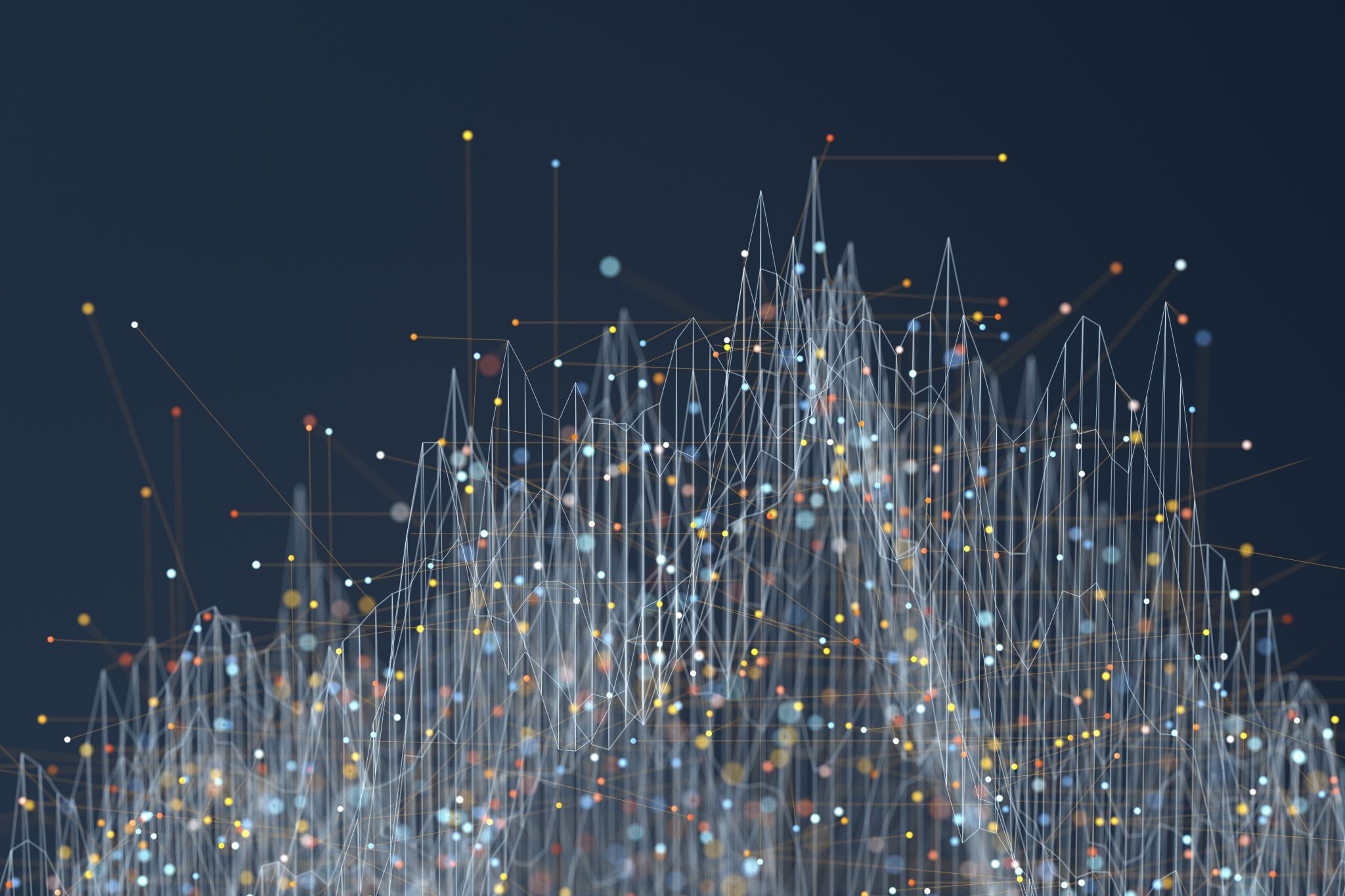 Slides & data: brosz.ca/slides/tableau
Jan 7, 2025
Data Visualization with Tableau
John Brosz, PhD 
Data and  Visualization Curator
Libraries & Cultural Resources
jdlbrosz@ucalgary.ca
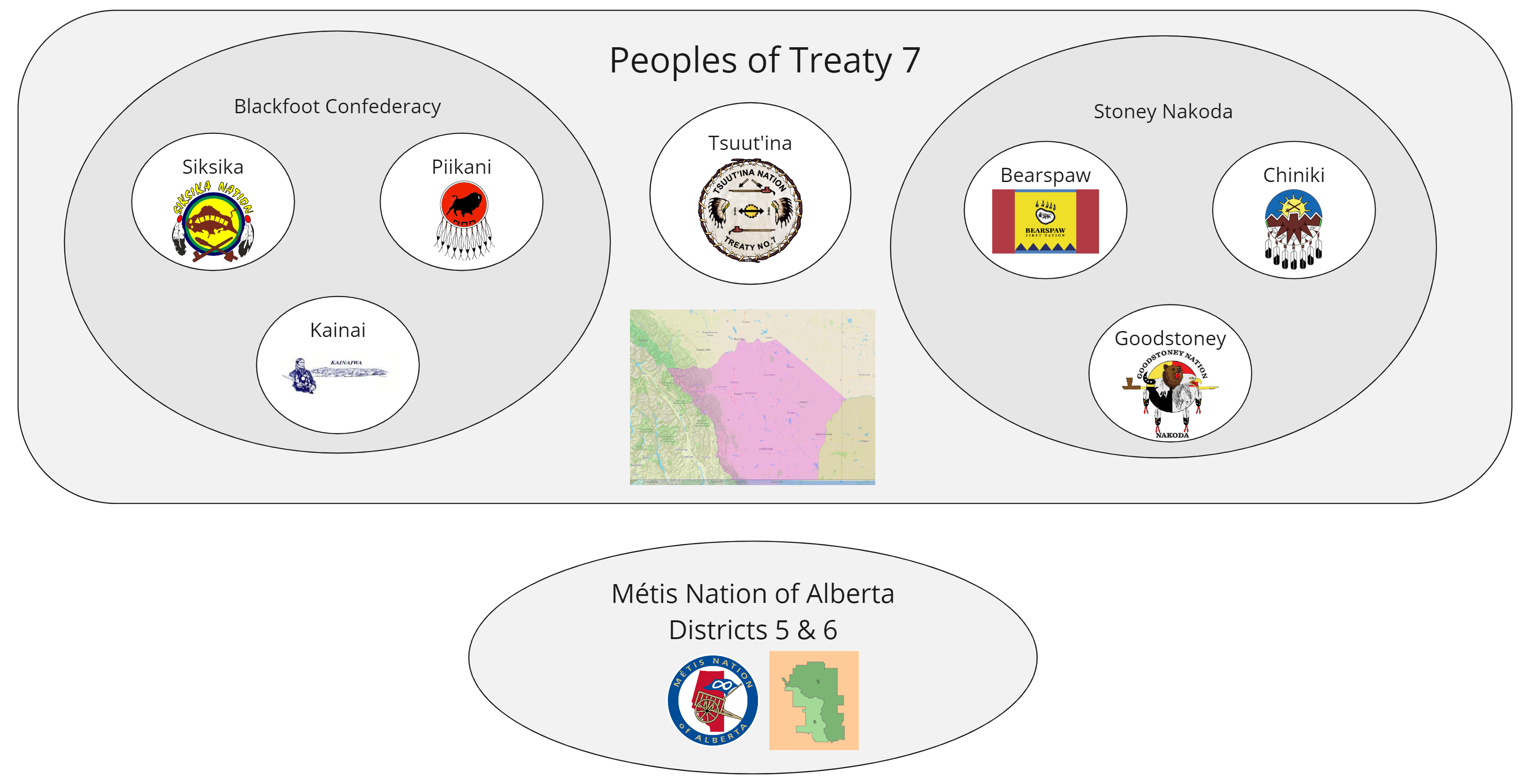 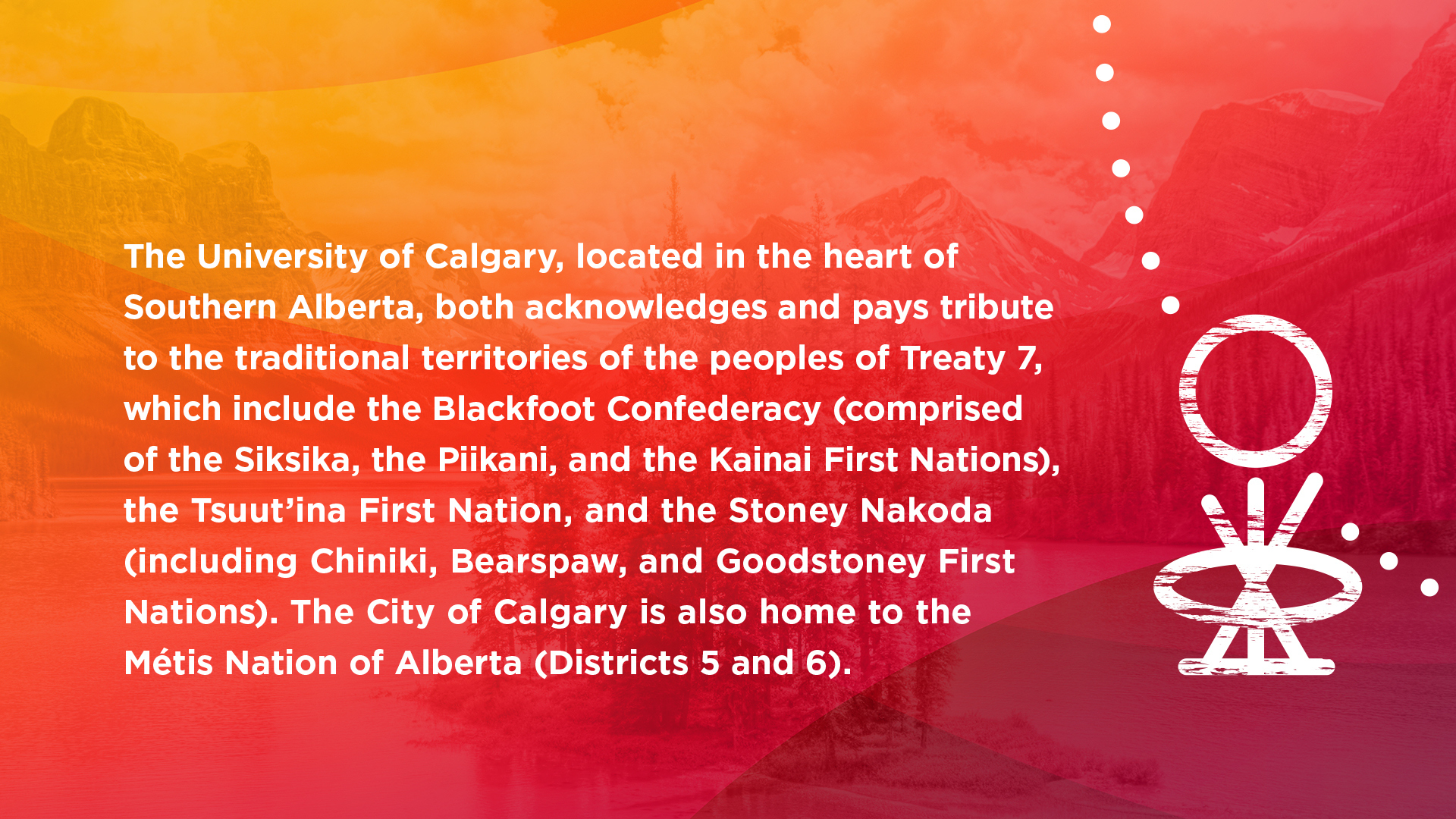 The University of Calgary, located in the heart of Southern Alberta, both acknowledges and pays tribute to the traditional territories of the peoples of Treaty 7, which includes the Blackfoot Confederacy (comprised of the Siksika, the Piikani, and the Kainai First Nations), the Tsuut’ina First Nation, and the Stoney Nakoda (including the Chiniki, Bearspaw, and Goodstoney First nations).  The City of Calgary is also home to the Métis Nation of Alberta (Districts 5 and 6).
Uses:
Visualization Studio
Presentation
Analysis
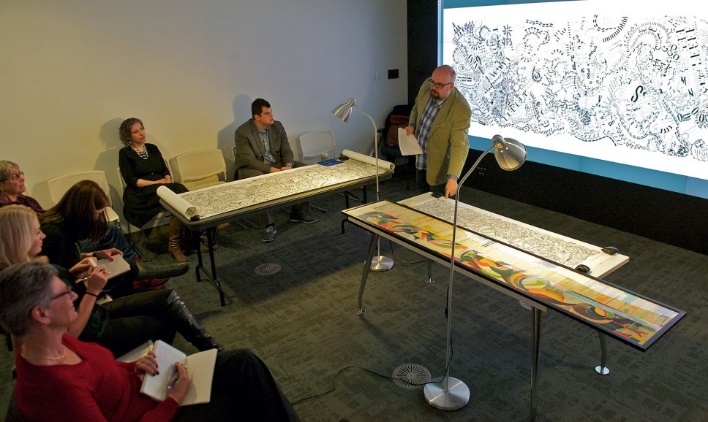 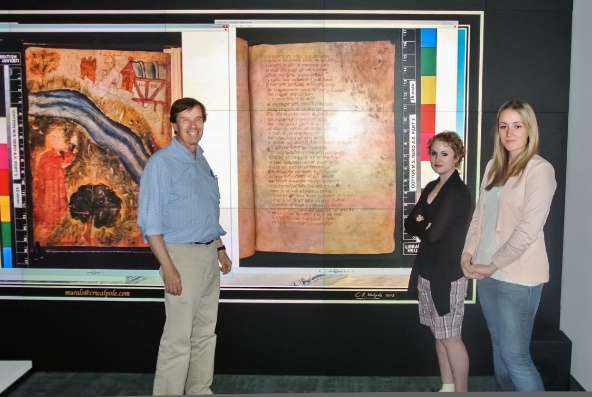 TFDL 466B
Display Wall
34.5 million pixels 
Compare that to HD (2.07 million) or even 4K (8.3 million)
16’ (4.9m) wide and 6’ (1.8m) tall
Space to support research & learning
Free to book by faculty & grad students
Teaching
Events
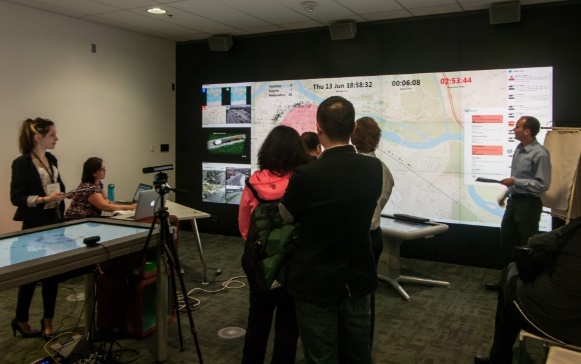 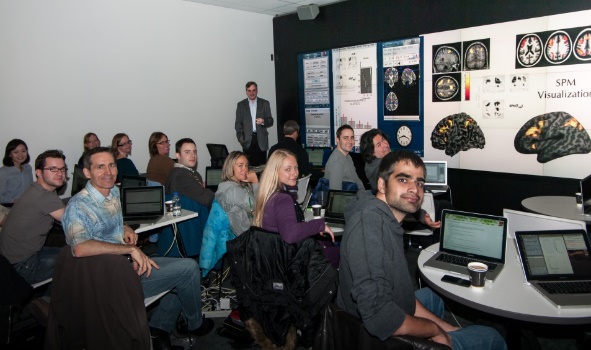 https://library.ucalgary.ca/visualization
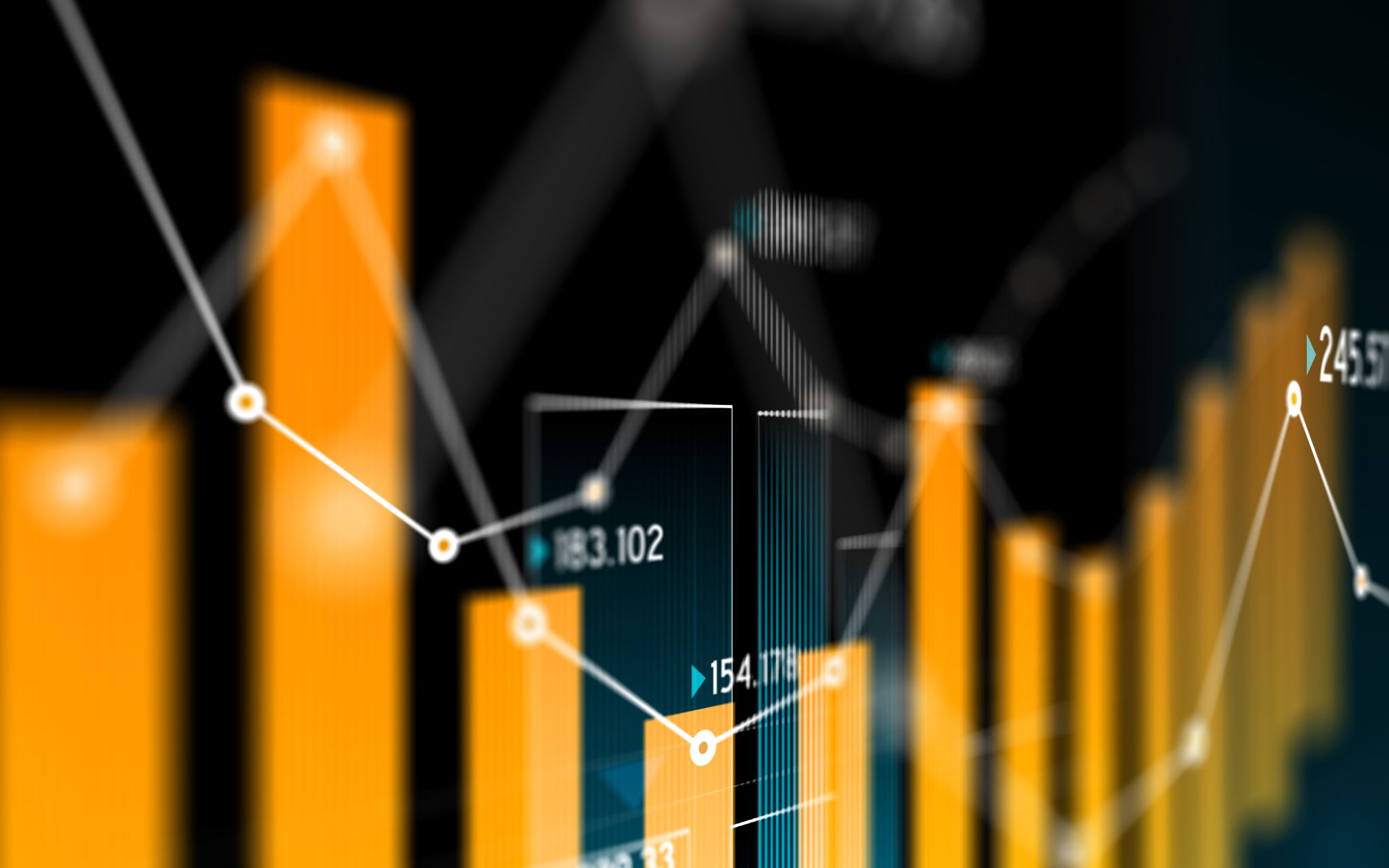 Goals
What is Tableau?
Importing  Data
How to change chart types and operate Tableau
Interactive visualization
Exporting your visualization
Slides & data: brosz.ca/slides/tableau
Developed out of Stanford student’s PhD project
Designed for exploration of large multi-dimensional datasets
Pick the data you are interested in, then explore to find the best chart type
When Excel just isn’t enough . . .
Alternatives:  PowerBI, QlikView
1. What is Tableau?
Slides & data: brosz.ca/slides/tableau
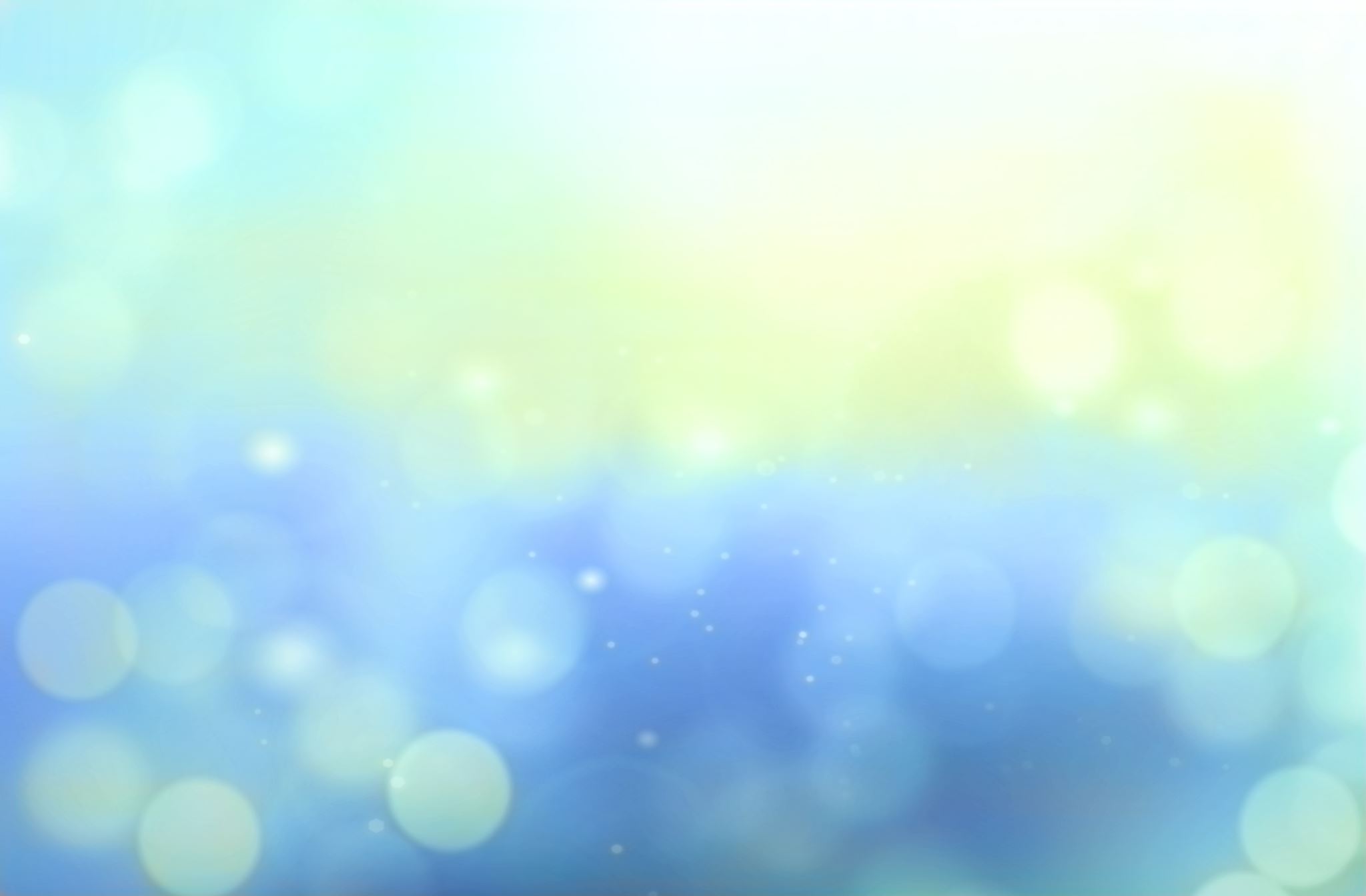 Tableau Versions
Slides & data: brosz.ca/slides/tableau
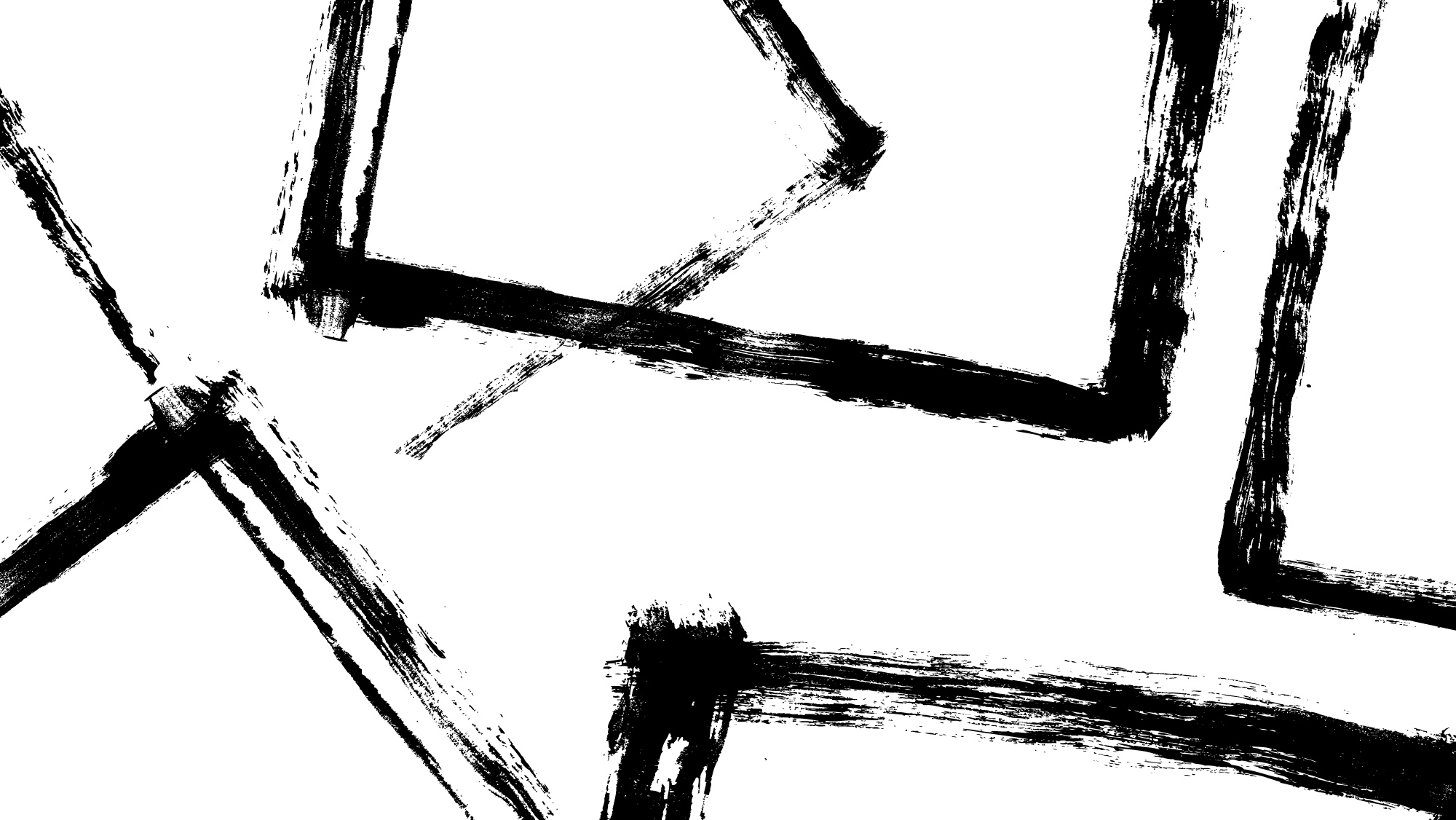 Academic/Student Program
Available for free to post-secondary students.
http://www.tableau.com/academic/
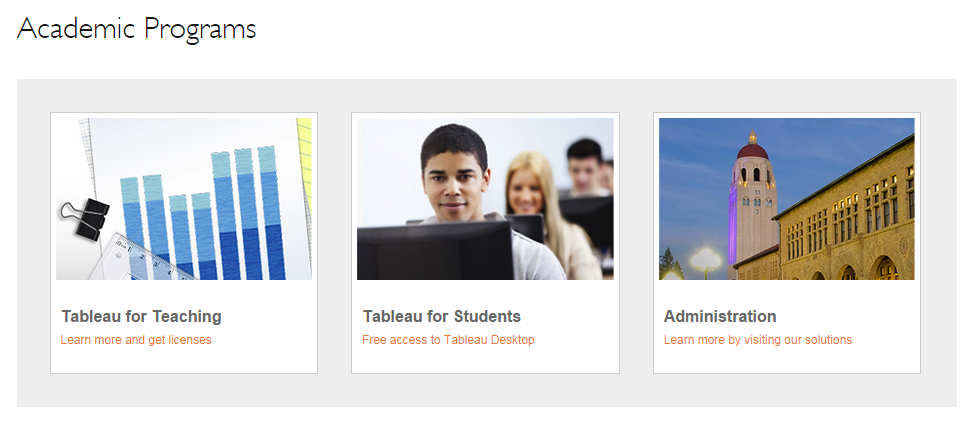 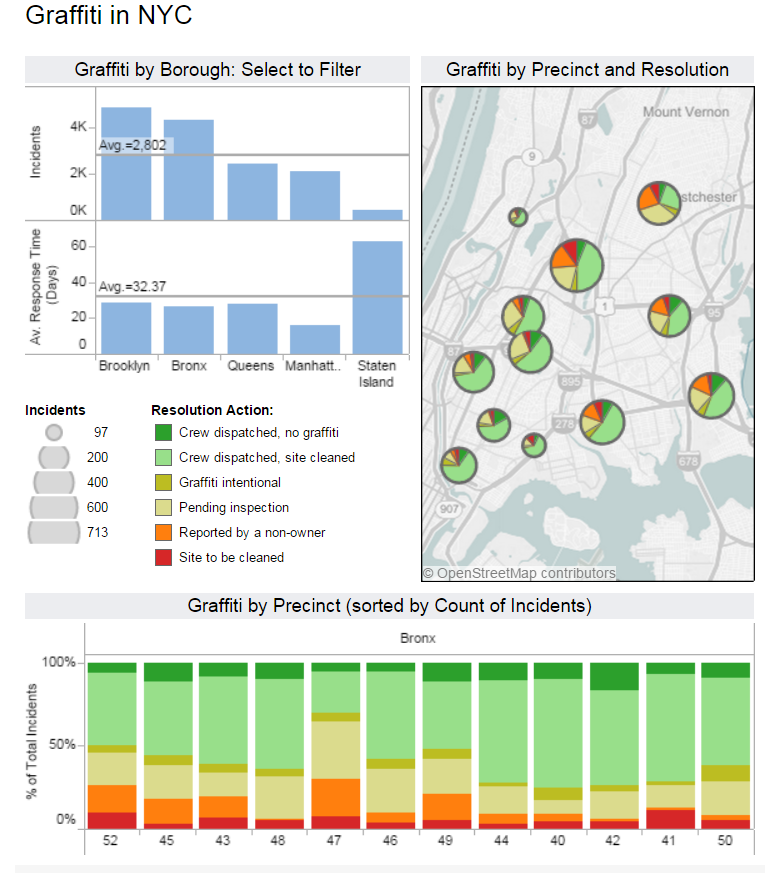 https://https://public.tableau.com/en-us/s/gallery/new-york-city-graffiti
[Speaker Notes: https://public.tableau.com/en-us/s/gallery/new-york-city-graffiti]
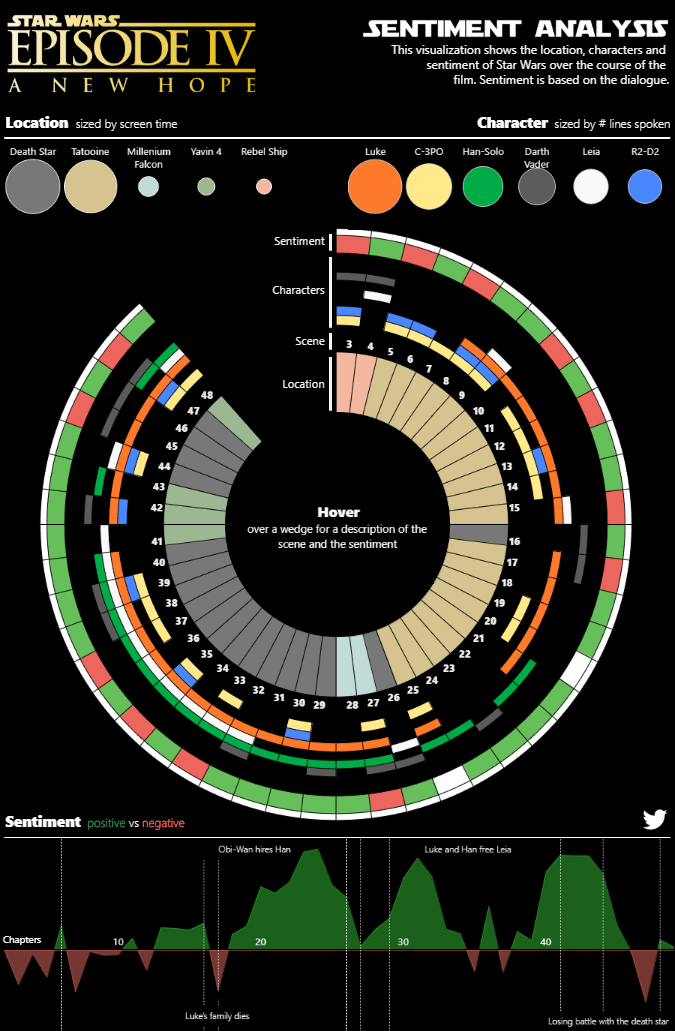 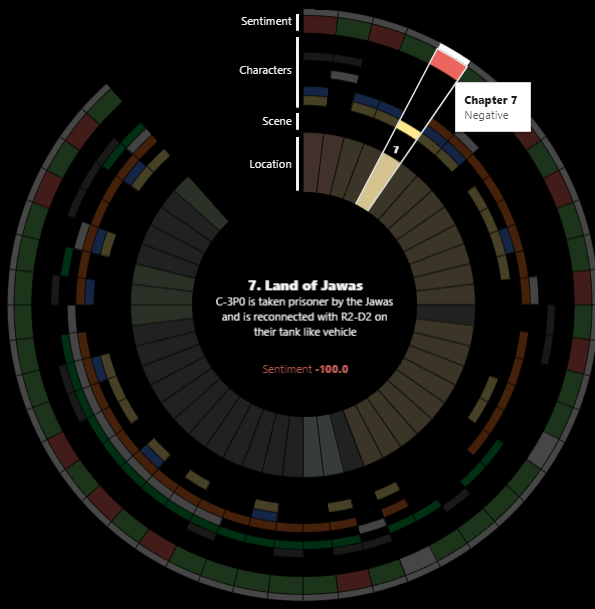 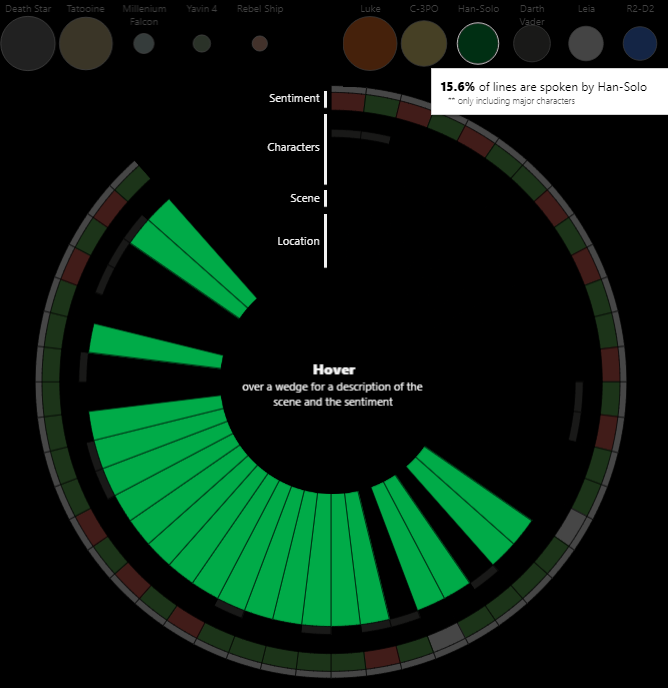 https://public.tableau.com/en-us/s/gallery/star-wars-sentiment-analysis
[Speaker Notes: https://public.tableau.com/en-us/s/gallery/star-wars-sentiment-analysis]
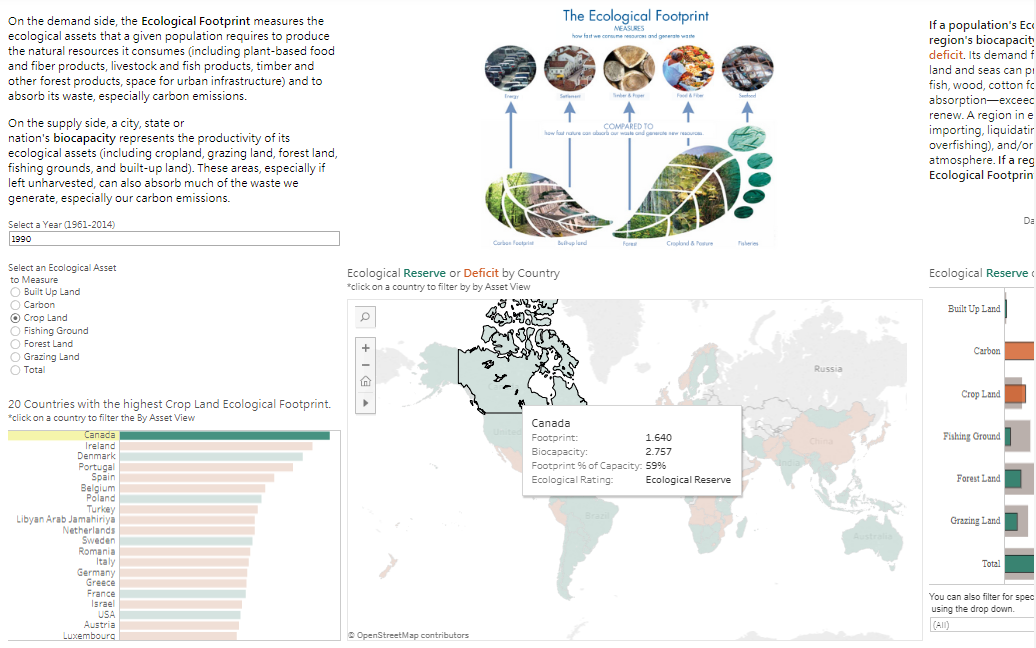 https://public.tableau.com/en-us/s/gallery/ecological-footprint
[Speaker Notes: https://public.tableau.com/en-us/s/gallery/ecological-footprint]
2. Tableau & Data
File  (excel, csv)
Database  (Access, Oracle, MySQL)
Online Sources (Google Analytics,  Amazon Redshift)


Get data files at brosz.ca/slides/tableau
	calgweather.csv	(right click & “save link as…”)
[Speaker Notes: - Show how to load weather data file]
Data
Data
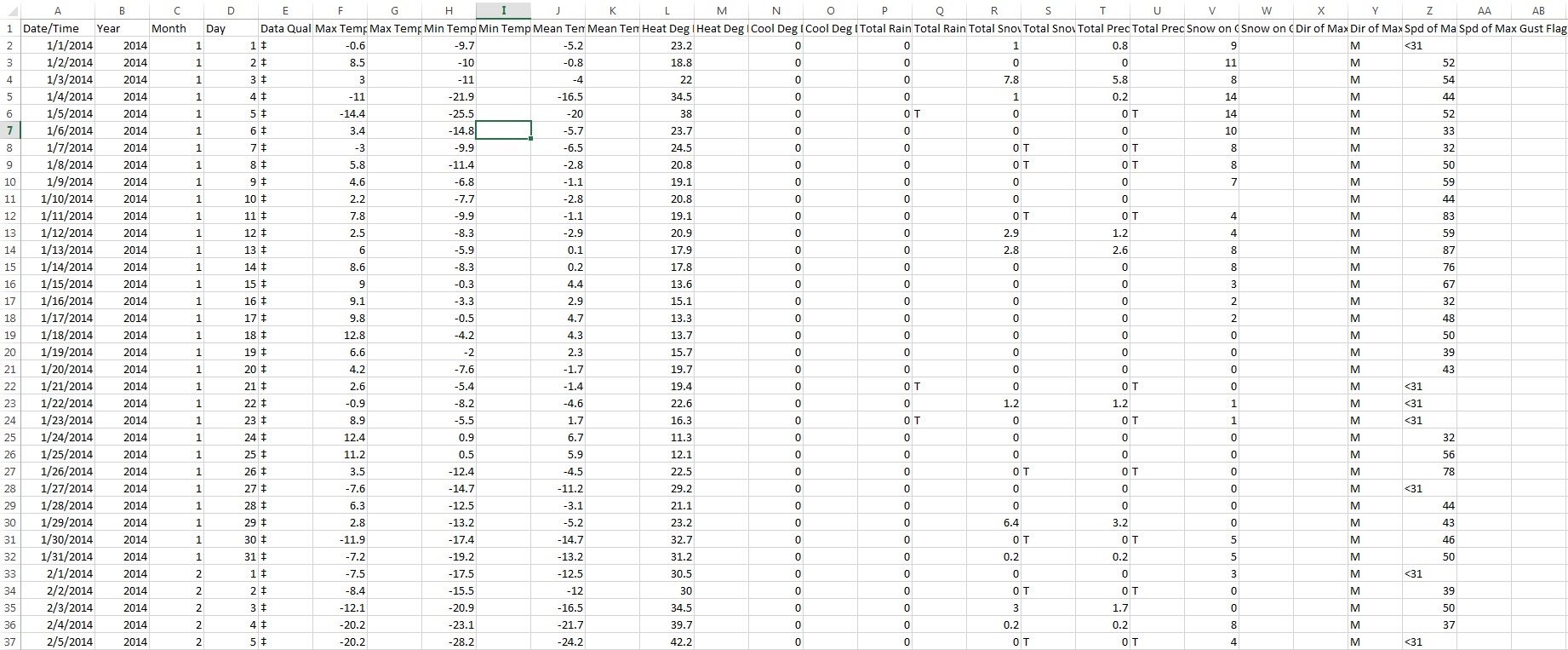 Normalized Data
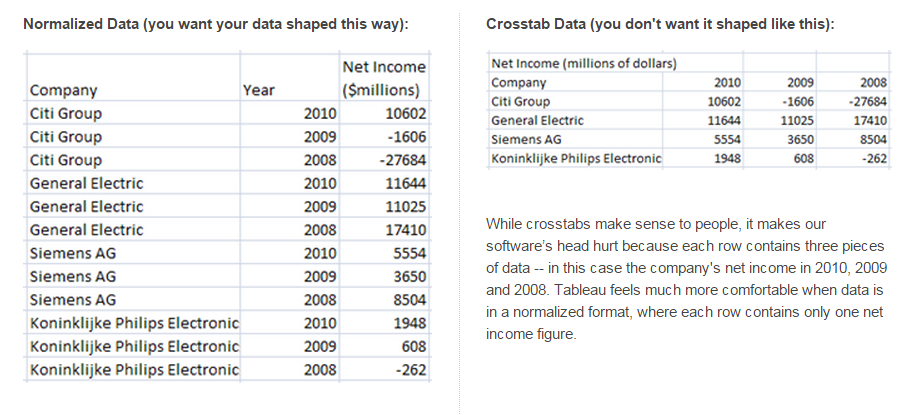 Data Types
Numbers
Text
Dates
Times
Geography (attempts to automatically recognize)
Latitude & Longitude
Country
City
Phone area codes
Postal codes (first three digits)
Data
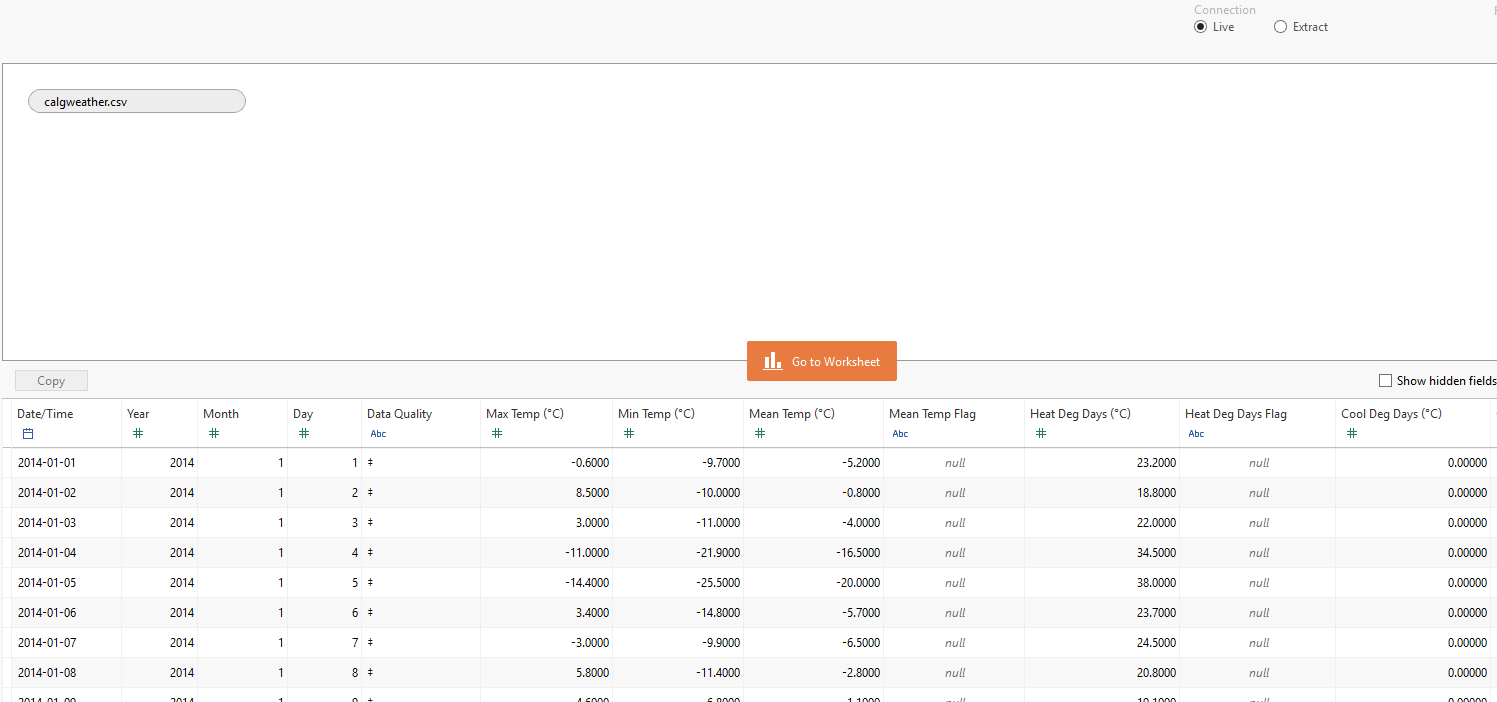 Data
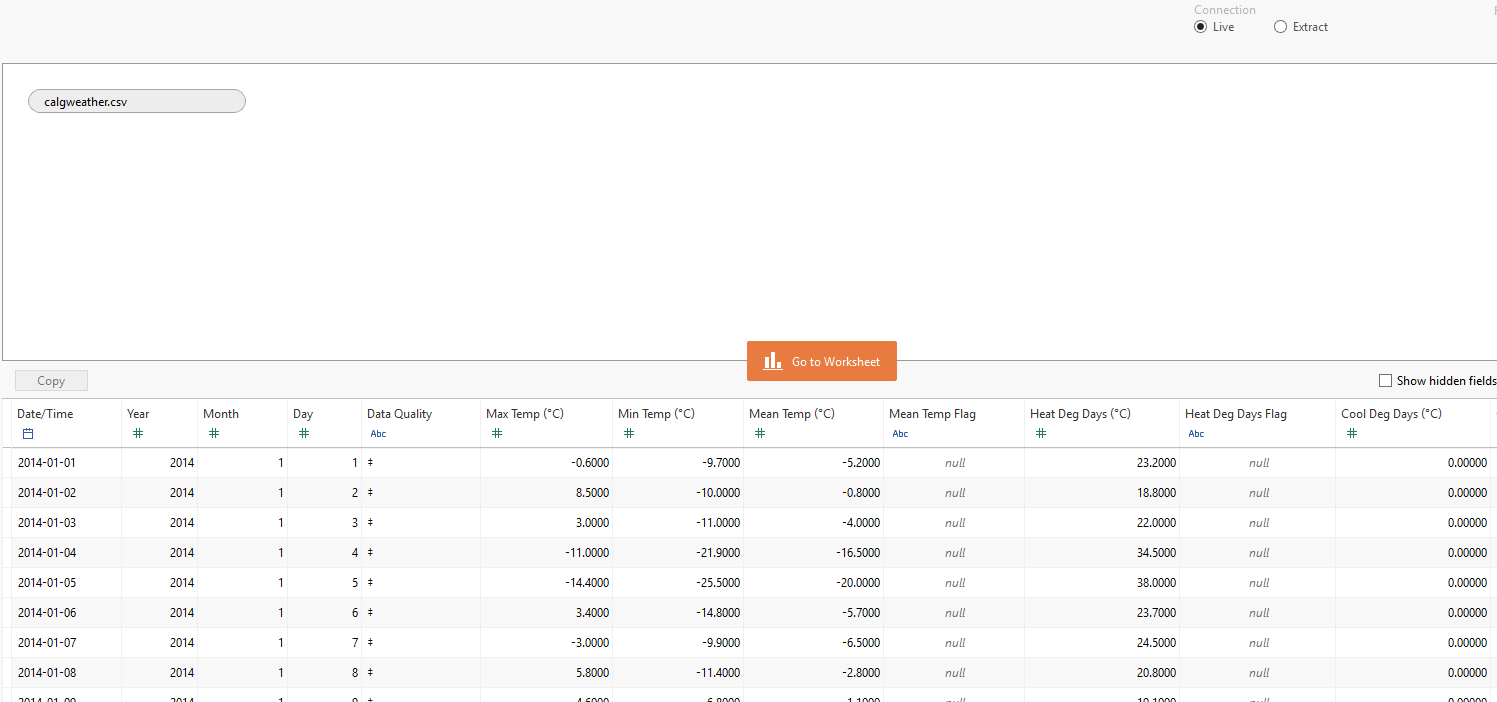 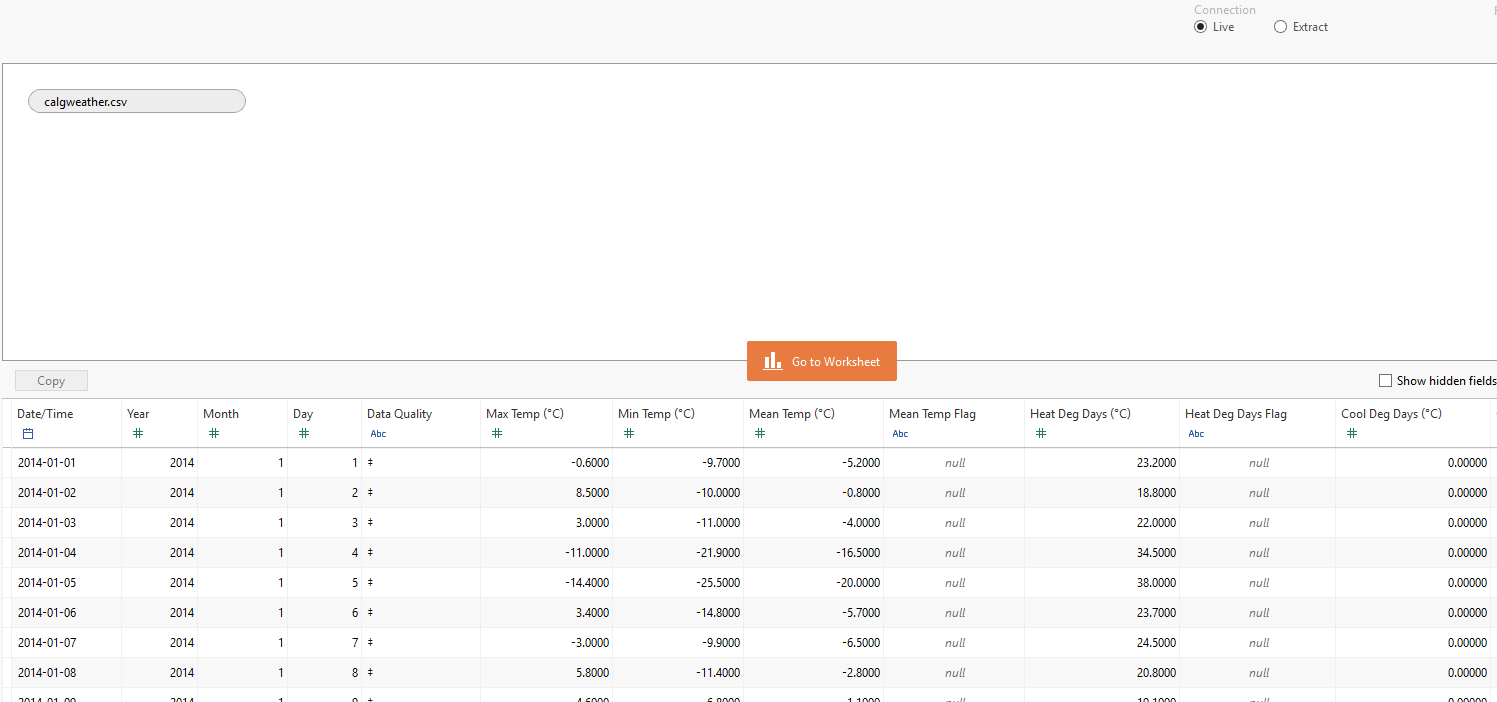 Data
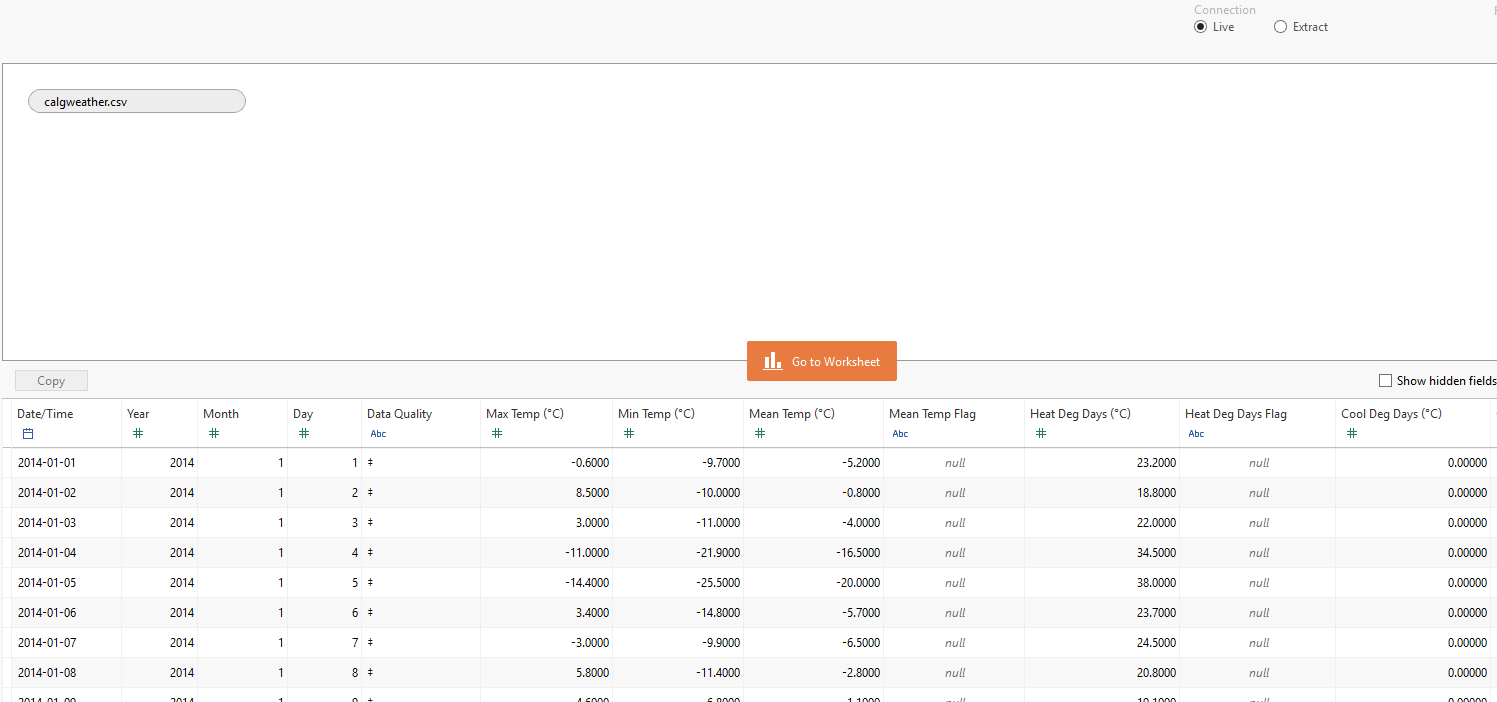 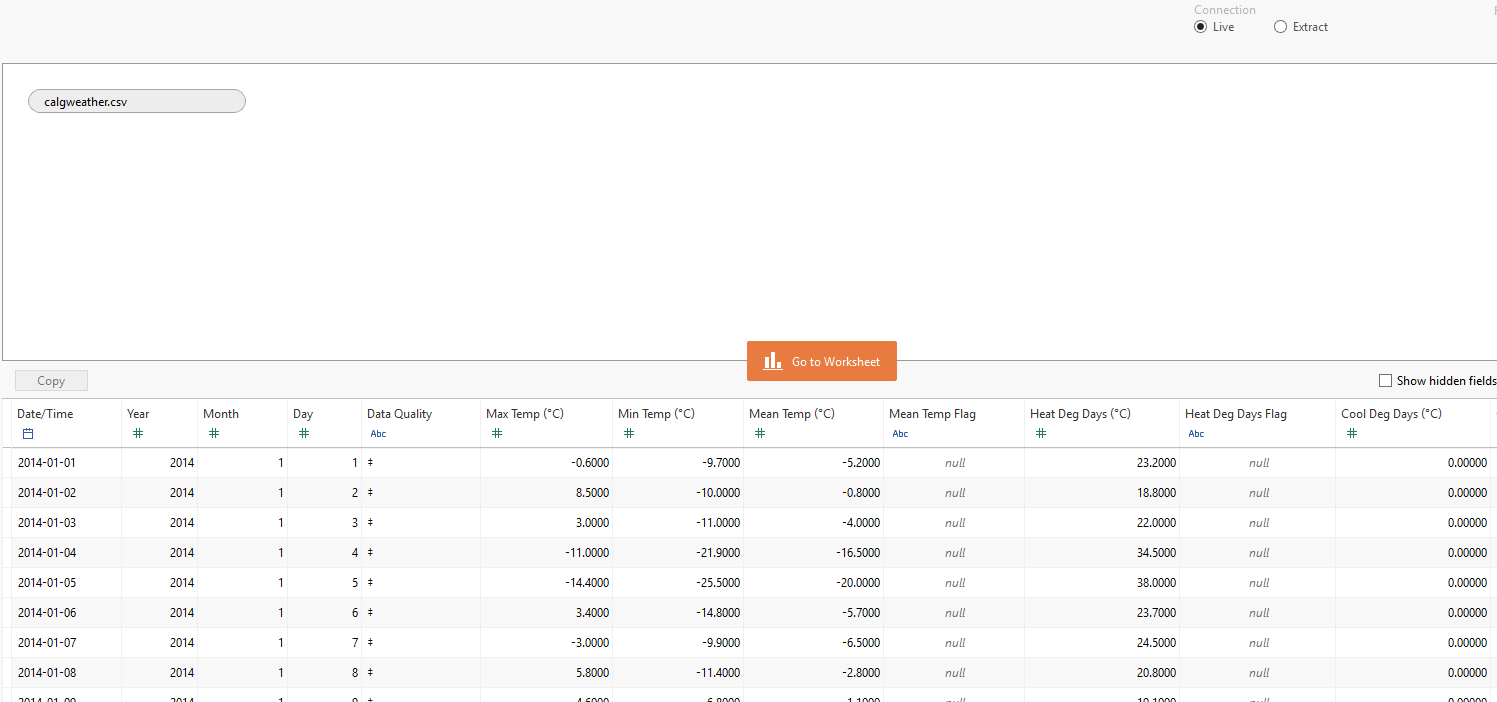 Follow Along Demo
Make line chart with Calgary weather data here; Max Temp and Date.
Start by pointing out how Tableau has aggregated the data
Highlight how to move from years to day-by-day
Move to a dual axis line chart by adding Min Temp.  Show how to synchronize axes.
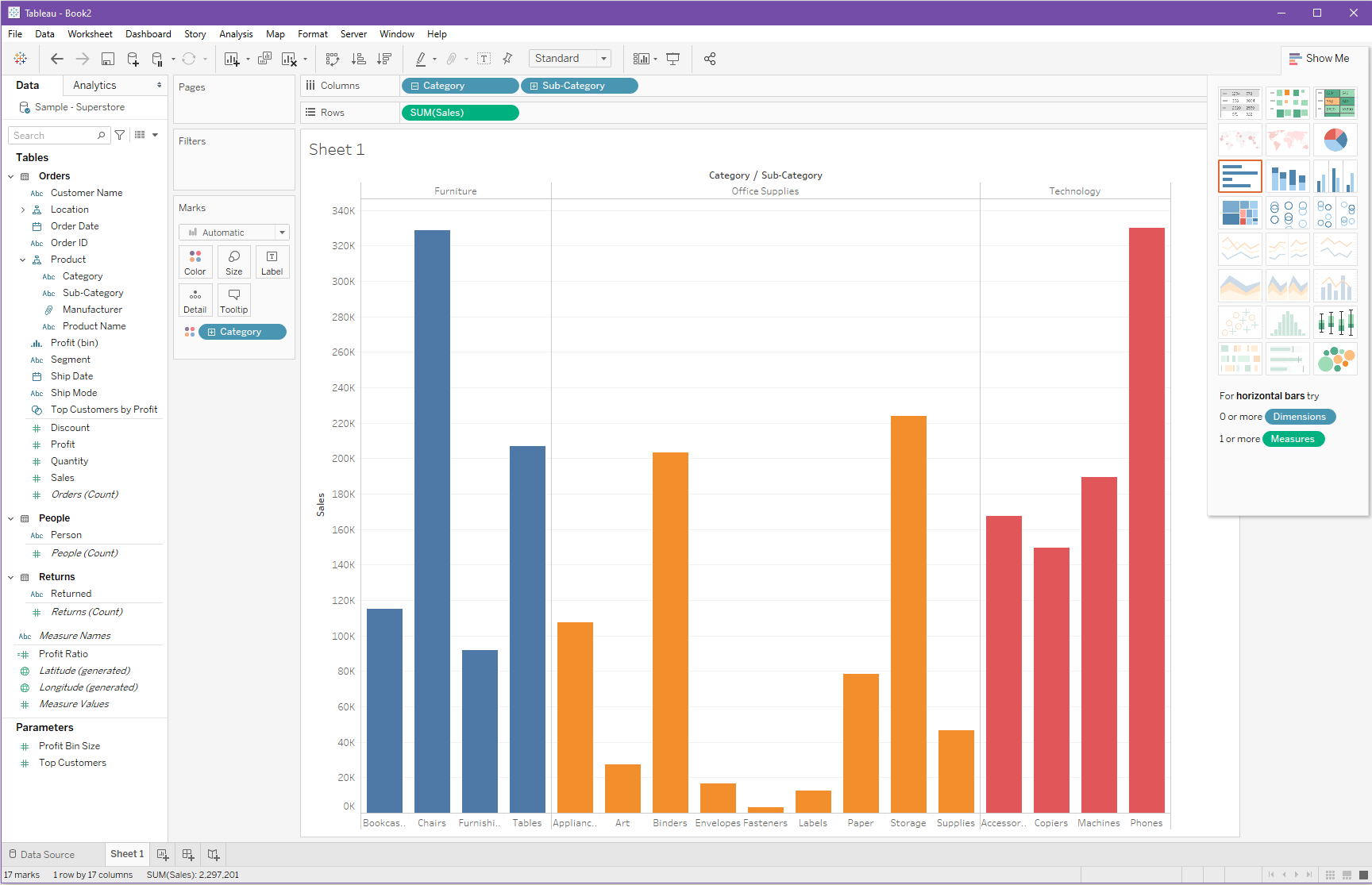 Pills / Rows & Columns
Parameters
Datasets
Filters
Pages
Marks
Show MeMenu
(can change 
position)
Tables & Columns
Swap Rows & Columns
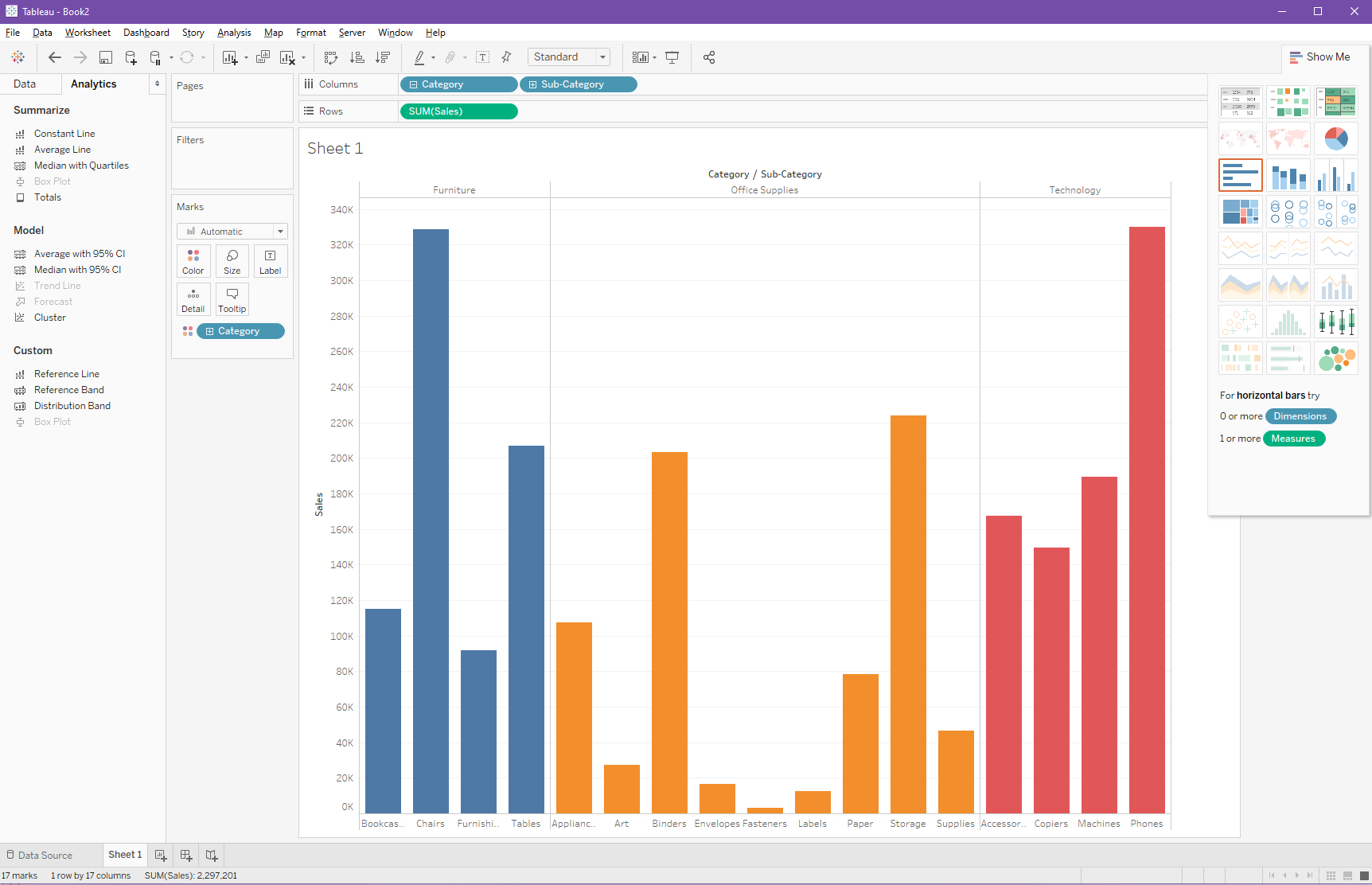 Sorting Order
Analytics
Slideshow Mode
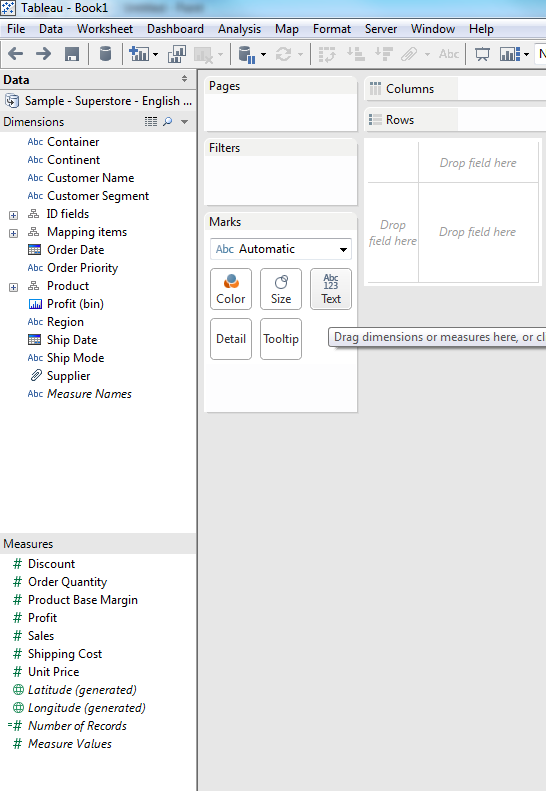 Dimensions:
These are items that we might want to categorize our data by. 
Measures:
The numbers & metrics that we want to analyze.
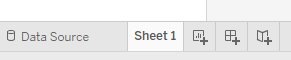 Worksheet
A single visualization.  Drag data to rows and columns to get started
Dashboard
A display created by combining one or more worksheets
Story
A sequence of worksheets to tell a story
Pick a Visualization
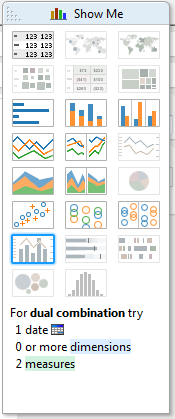 Show Me Window
Highlights valid alternatives
Also can Ctrl-click dimensions & measures to get “Show Me” alternatives
[Speaker Notes: Superstore

Close -> Saved data sources
	- Sample – Superstore – English (extract)

BAR CHART

Sales as Rows
Product Category as Columns
Product Department as Another Column
Replace Sub-Category with Product Region
Drag Product Region to Colour
Name Sheet Bar Chart]
Marks
Map measure/dimension to different type of visual variable
Color/shade (when categorical vs ordered)
Size
Label
Detail
Tooltip
Click to customize each element
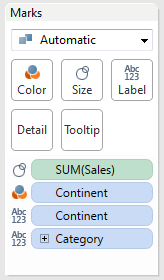 [Speaker Notes: Duplicate Sheet and then try things on the Show Me panel.
Go to Tree Map

TREE MAP

Note that size and colour are both sales.
Labels display the Category and Region
Now let’s look at profit . . . Drag profit to colour
Edit the colour
Back
Add Sales label

FILLED WORLD MAP

Now try dragging Measures->Supplier to Colour
Or try dragging Region to Colour
Then also drag Region to Label

Try Excluding
Try Back & Forward Arrows

Now lets create a map:
Create another sheet
Holding the control key select Mapping items->Country/Region and Profit
Then on the Show Me panel pick the filled map

Now let’s introduce a point for interaction with a filter
Right click the product category dimension and select show quick filter
On the right side we can now look at profit for different categories of item & the map updates to show the correct measures

SCATTERPLOT

Another new sheet
Profit vs Sales
Region to Colour
Category to Shape
Right now everything is summarized to Category/Region . . . We can get down to customers by dragging customer name to detail
Then add profit to label
Lastly, let’s try a trend line, right click and trend line]
Visualizations
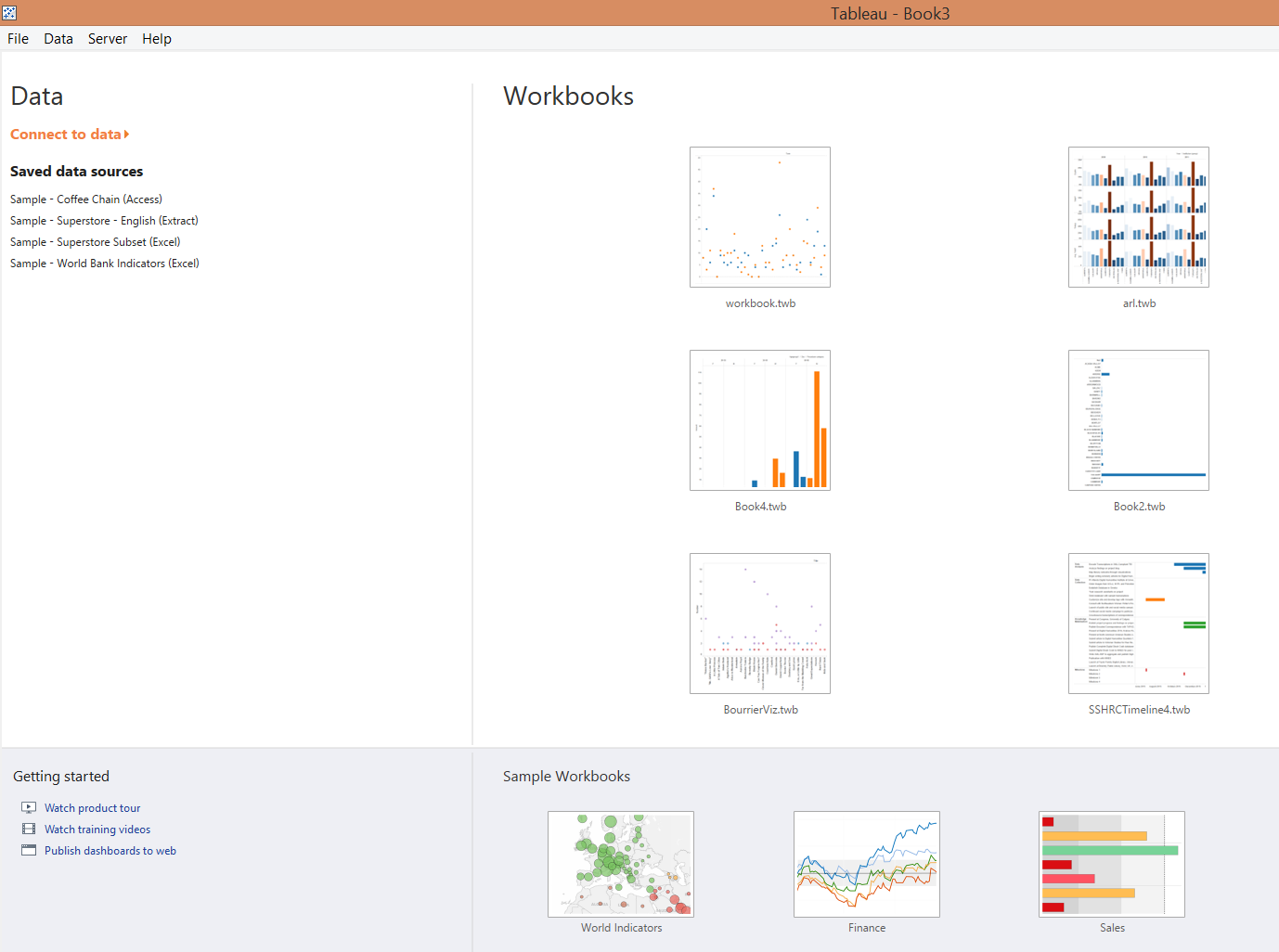 Follow Along Demo
Bar Chart
Category & Sales
Add subcategory
Color by category
Color by profit
Treemap
Start by encouraging everyone to explore different chart types with the show me menu
Then move to the treemap entry
Add more labels 
Highlight how pills appear in the marks menu to show you how size, color, labels, etc are being used.
Fellow Along Demo
Map
Use state/province and sales
Selected the filled map
Again add labels for state names
Add an interactive filter for subcategory
Show how to change the filter widget to dropdown, radio buttons, etc
Scatterplot
Sales and profits
Point out aggregation again
Show how detail entry in marks works to break up the aggregation
Adjust colors, shapes, etc.
Dashboard
Quickly throw all the previous examples onto one dashboard
Show how to get filter widget to apply to all worksheets
Show how to use “funnel” button to make worksheets into interactive filters for the rest of the dashboard
Visualizations make sure we covered all of these items
Drag & drop
Order Date (columns) & # of Records (rows)
See your data (details & table)
Tableau likes to add things up
Menus / little triangles
Forward / back buttons
Break down dates
Output
PDF / Powerpoint / Image
Tableau workbook (can be read in Tableau Reader)
Create an interactive webpage
Public
Server license
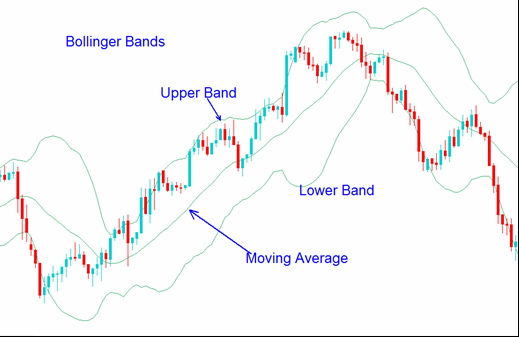 Calculated Field:Bollinger Bands
Data: http://brosz.ca/slides/tableau/apple%20stock.csv
Bollinger Bands
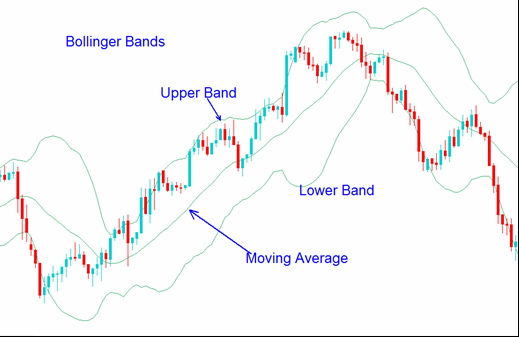 [Speaker Notes: http://www.tableausoftware.com/learn/tutorials/on-demand/bollinger-bands?signin=962a7c787ea7b4de028b50badd708c94]
More Info
Training Videos
http://www.tableau.com/learn/training
https://www.linkedin.com/learning/ (free month, also available through Calgary Public Library)

Tableau Visualization of the Day
http://www.tableau.com/public/community/ viz-of-the-day
[Speaker Notes: Does tableau seem useful?
Is there more you’d like to see?
Are these examples all lame?]
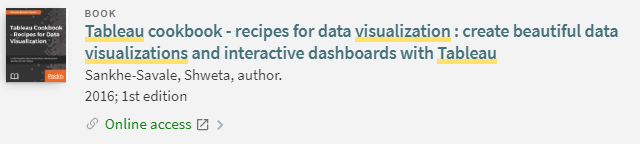 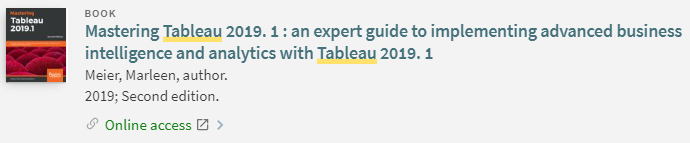 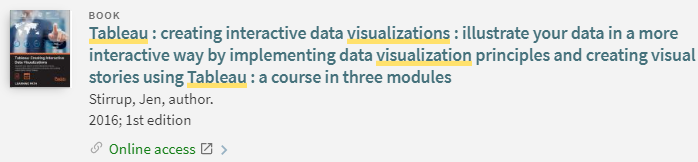 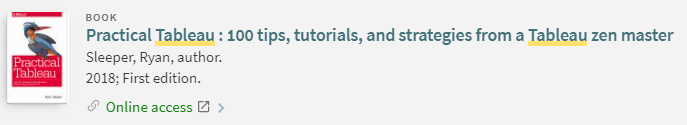 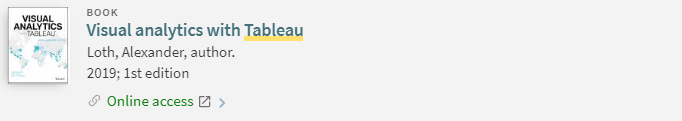 LIBRARY.UCALGARY.CA – search for TABLEAU VISUALIZATION
Slides & data: brosz.ca/slides/tableau
Questions
John Brosz, PhD
Data and Visualization Curator
jdlbrosz@ucalgary.ca